Муниципальное  дошкольное образовательное учреждение  детский сад № 4 «Ладушки» г.пучеж
Применение метода интеллект-карт в дошкольном образовании
Старший воспитатель:
В.В.Челышева
2023 г.
Интеллект-карта (ментальная карта, диаграмма связей, карта мыслей, ассоциативная карта, mind map) — это графический способ представить идеи, концепции, информацию в виде карты, состоящей из ключевых и вторичных тем.
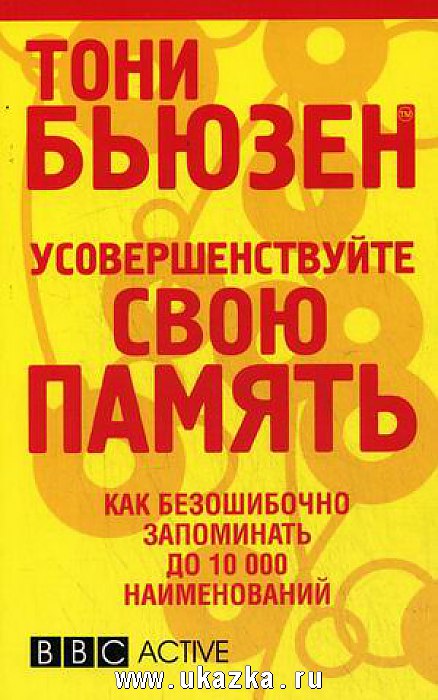 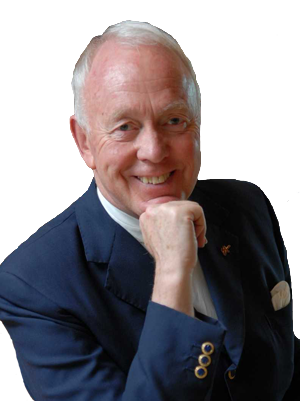 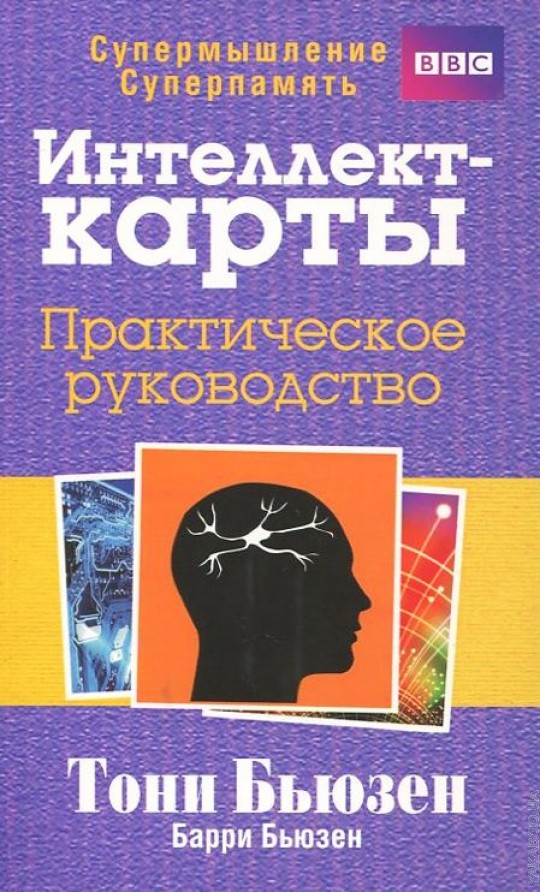 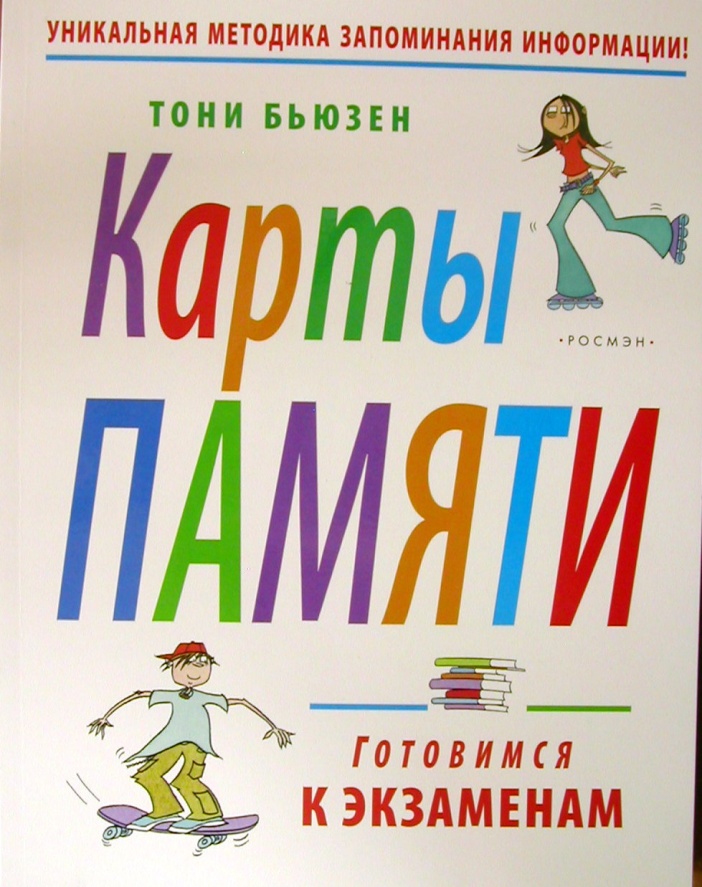 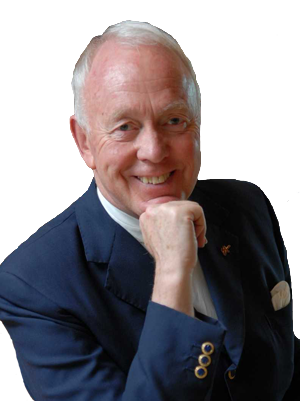 Тони Бьюзен – известный писатель, лектор и консультант по вопросам интеллекта, психологии обучения и проблем мышления
В мир дошкольных технологий интеллект-карты пришли благодаря кандидату педагогических наук В.М.Акименко. Которая предложила использовать этот метод для развития связной речи у детей
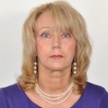 Интеллект-карта – это уникальный и простой метод запоминания информации, с помощью которого развиваются как творческие, так и речевые способности детей, активизируется мышление
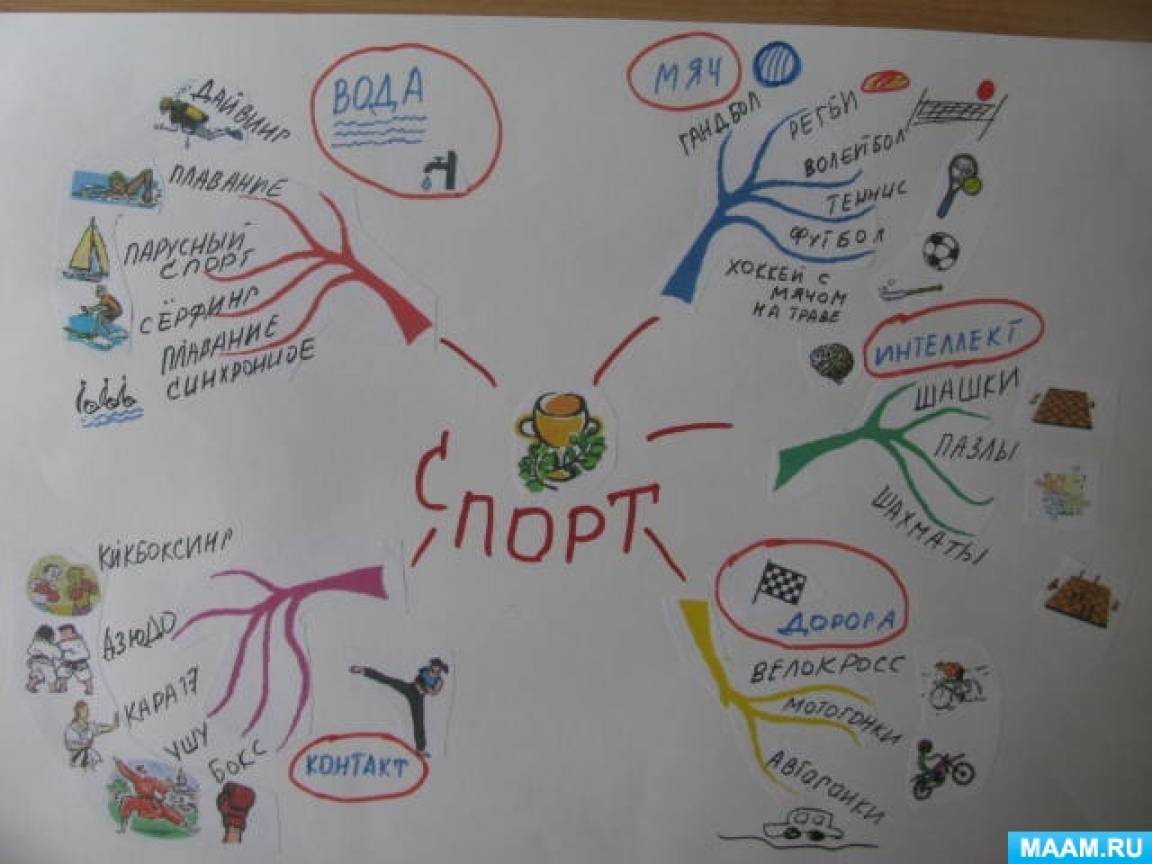 Как составить интеллект-карту?
Правила построения интеллект-карт
Лист располагается горизонтально.
1.1. Начинайте с центра. 
В центре находится самая главная мысль, цель построения интеллект-карты. Для её изображения можно использовать рисунки, картинки. Начинайте с главной мысли — и у вас появятся новые идеи, чем ее дополнить.
1.2. Для каждого ключевого момента проводятся расходящиеся от центра ответвления (в любом направлении). Каждая главная ветвь имеет свой цвет. Над каждой линией-ветвью пишется только одно ключевое слово или фраза.
1.3. Читайте по часовой стрелке, 
Начиная с правого верхнего угла. Информация считывается по кругу, начиная с центра карты и продолжая с правого верхнего угла и далее по часовой стрелке. 
1.4. Используйте разные цвета! 
В выбираемых нами цветах всегда больше смысла, чем может показаться. Цвет мы воспринимаем мгновенно, а на восприятие текста нужно время.. 
1.5. Экспериментируйте всегда! 
Так как мышление каждого человека уникально, то и карта как результат мышления тоже оказывается уникальной и неповторимой. Не бойтесь экспериментировать, пробовать, искать и находить лучшие способы представления информации, максимально подходящие именно для вас.
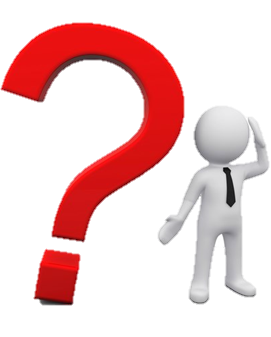 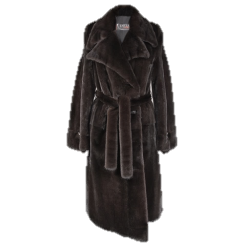 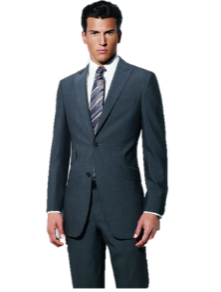 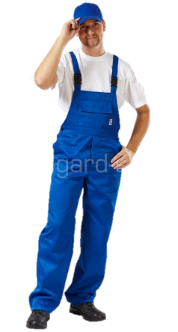 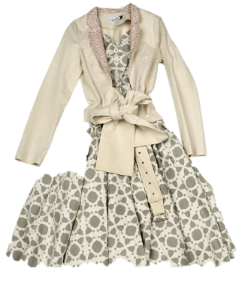 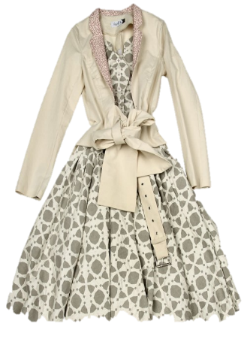 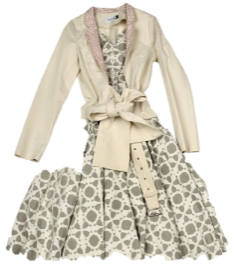 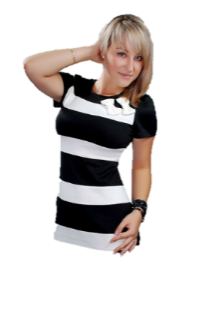 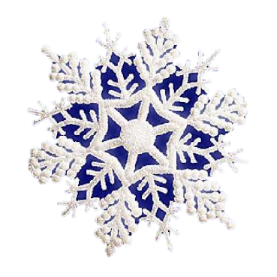 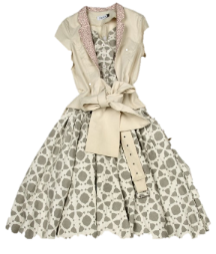 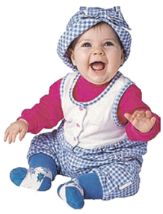 ЧАСТИ
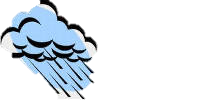 ПО ПОЛУ
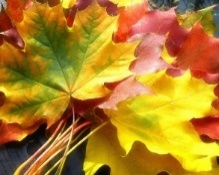 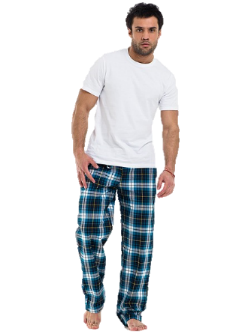 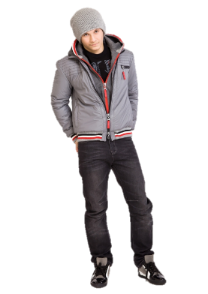 ПО НАЗНАЧЕНИЮ
ПО ВРМЕНИ ГОДА
ПО ЦВЕТУ
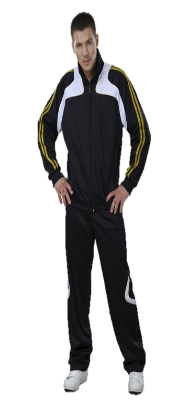 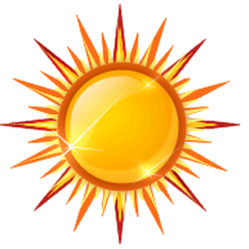 материал
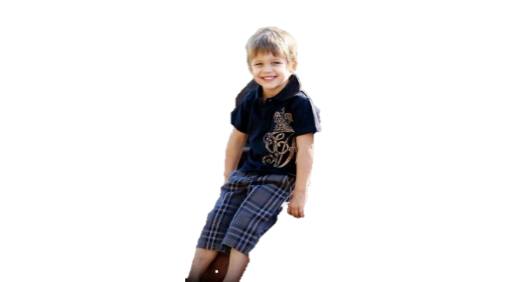 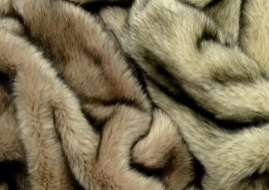 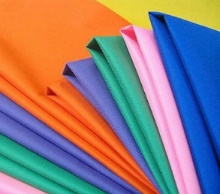 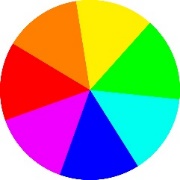 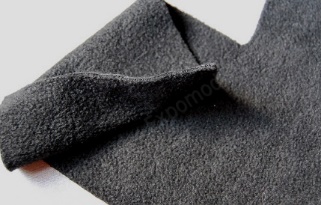 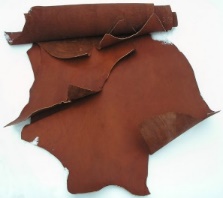 В педагогической практике интеллект-карты можно применять:
для сбораматерала;

для закрепления и обобщения материала;

для развития связной речи. 
      Составление рассказов
Метод интеллект-карт помогает пробудить у ребёнка способность к изображению окружающего мира, структурировать информацию, которую ребёнку предстоит усвоить, разбить её на конкретные образные единицы
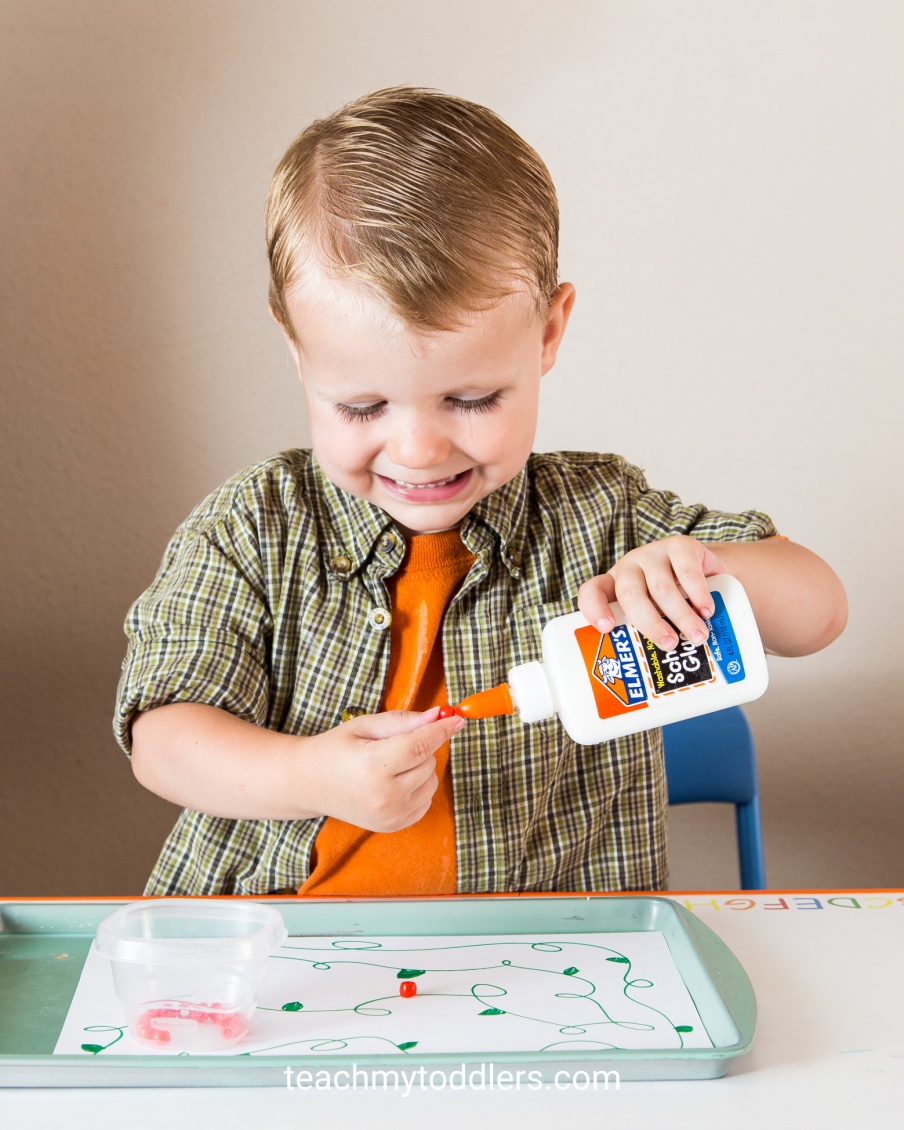 В современном мире с большим потоком информации, применение интеллект-карт в непосредственной образовательной деятельности дошкольников, а в особенности дошкольников с ОВЗ, даёт огромные положительные результаты. В условиях реализации ФОП и ФГОС ДО  использование интеллект-карты позволяет осуществлять интеграцию всех областей. Метод интеллект карт является универсальным способом познания окружающего мира и знаний, накопленных человеком, формирует преемственность между детским садом и школой.
СПАСИБО за внимание!
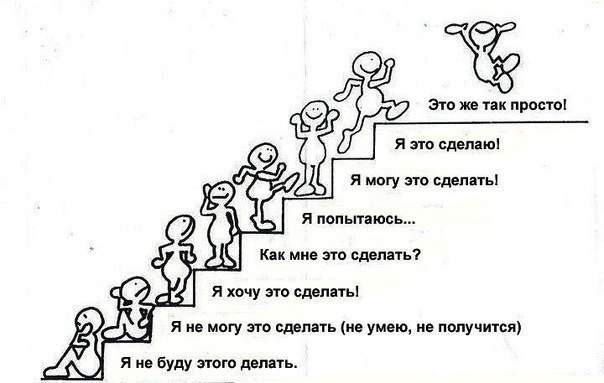 Общие требования к составлению любой интеллект-карты